Center for Evidence Based Practice
PennPathways
6/17/2022
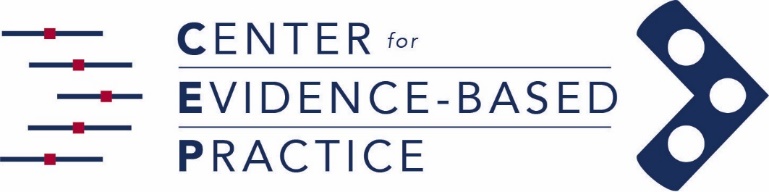 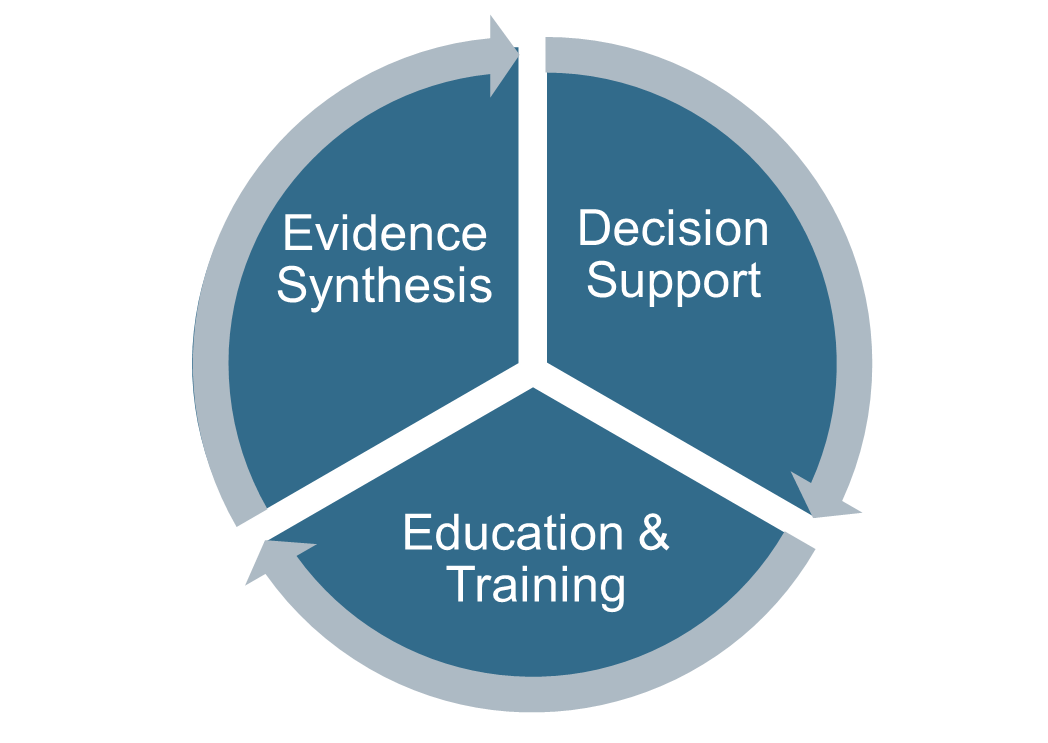 What we do:
How to contact:
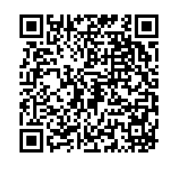 Website: https://www.med.upenn.edu/CEP/
Request Link: http://bit.ly/CEPrequest
Twitter: twitter.com/PennMedCEP
Decision Support
PennPathways Program
Pathway implementation support
Rapid cycle development, pilots, nudges, behavioral change theory, implementation science
EMR decision support design
Guided by human factors design principles, “five rights”, and choice architecture theory
Impact and evaluation
Grant support
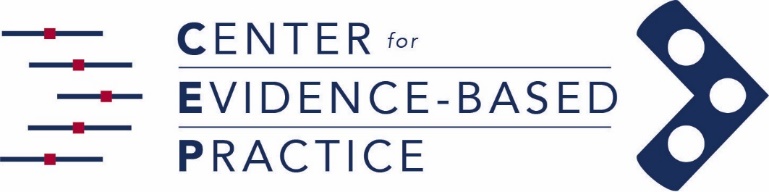 How to See PennPathways
Mobile & Intranet Access
6/17/2022
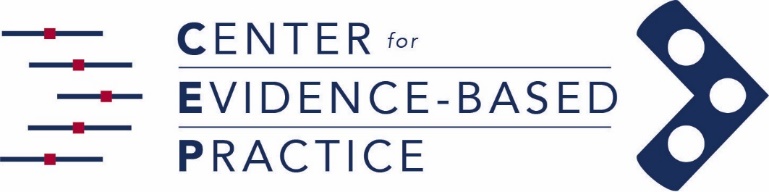 1
From the Intranet
Opens as a web page
2
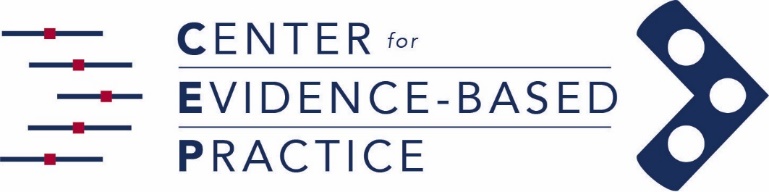 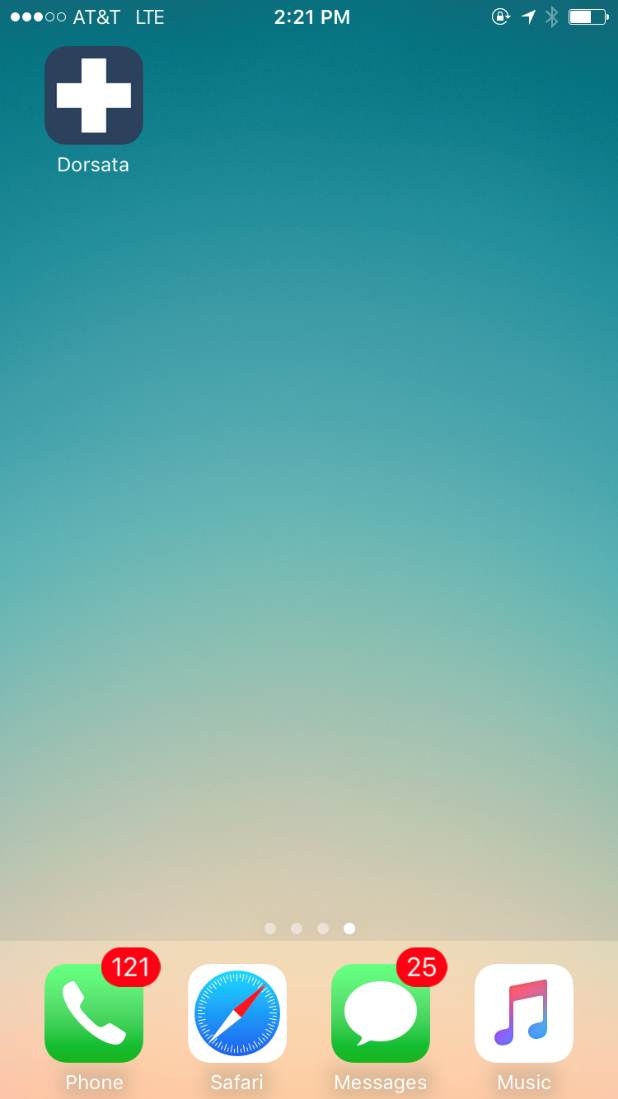 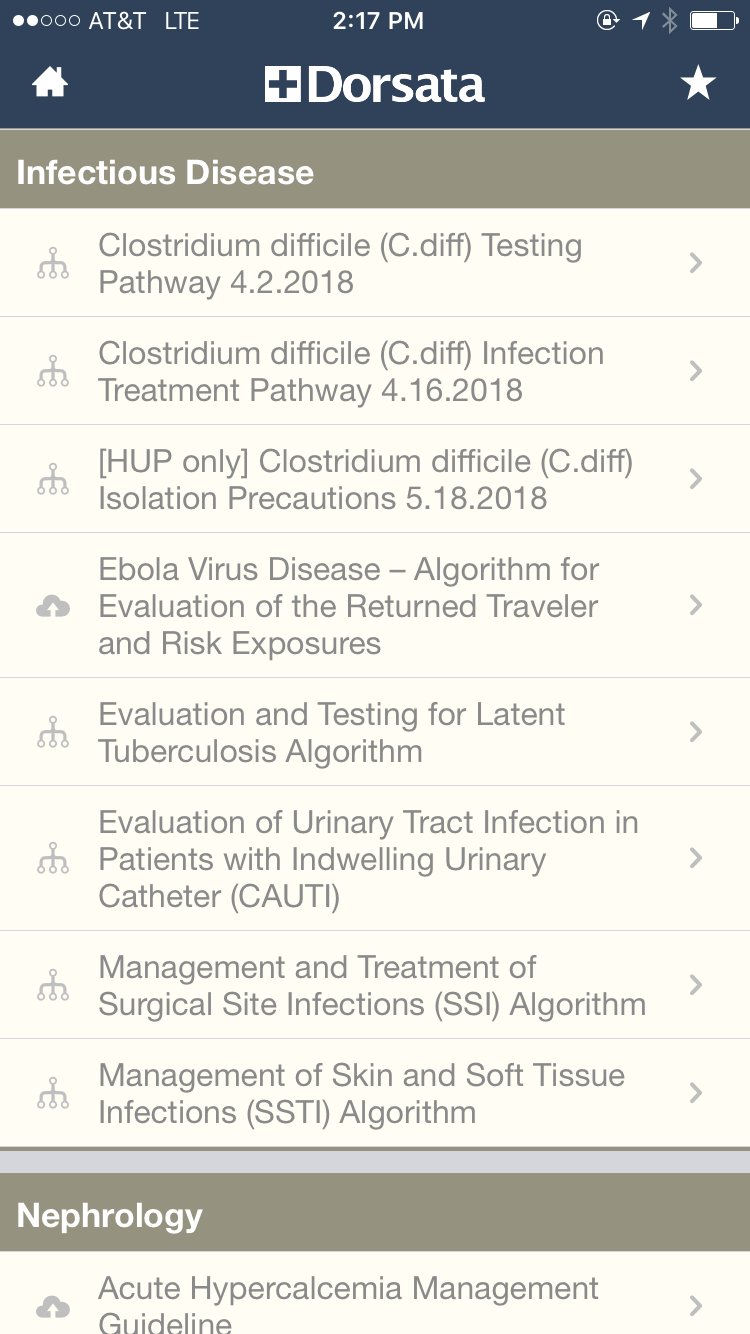 From the Phone
From any SCIP phone, use the Dorsata app
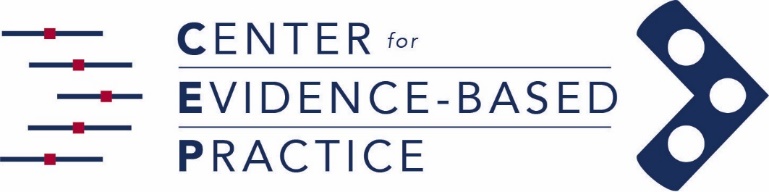 How to See PennPathways
From PennChart
6/17/2022
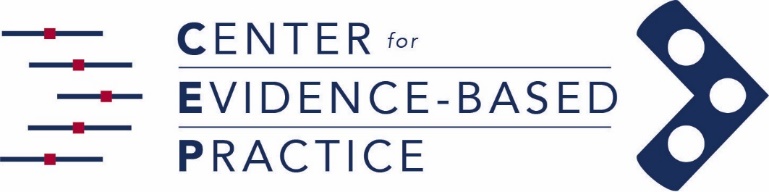 1
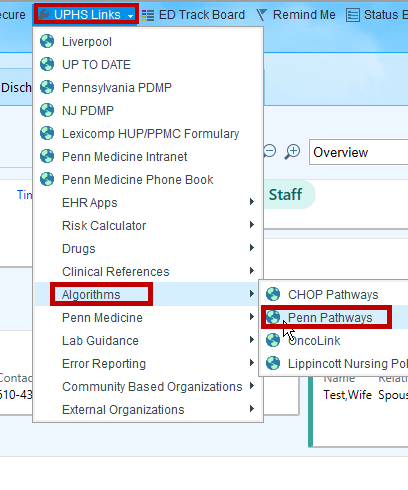 Opens as a web page
2
3
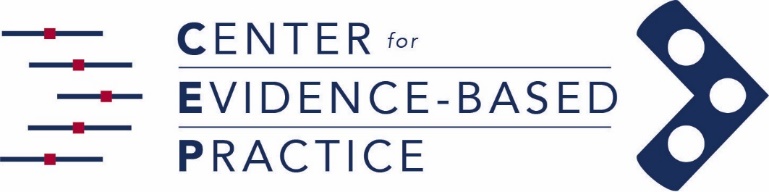 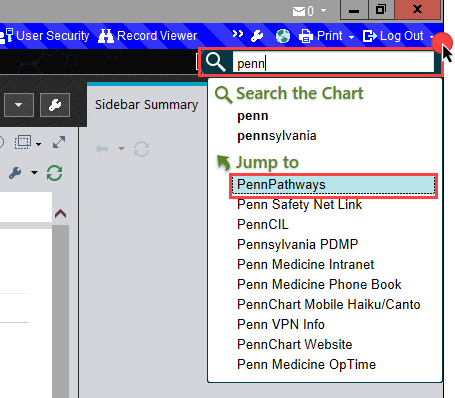 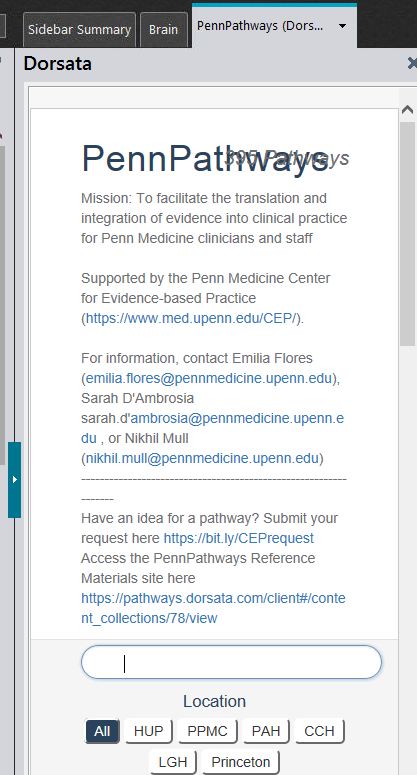 Search bar (magnifying glass) – search PennPathways

Opens PennPathways within PennChart’s SideBar
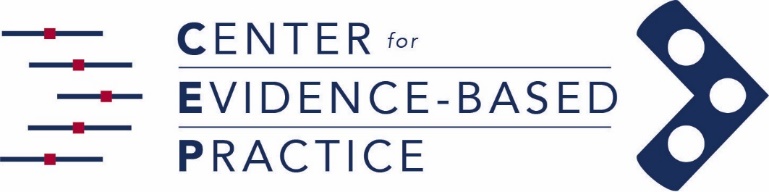 1
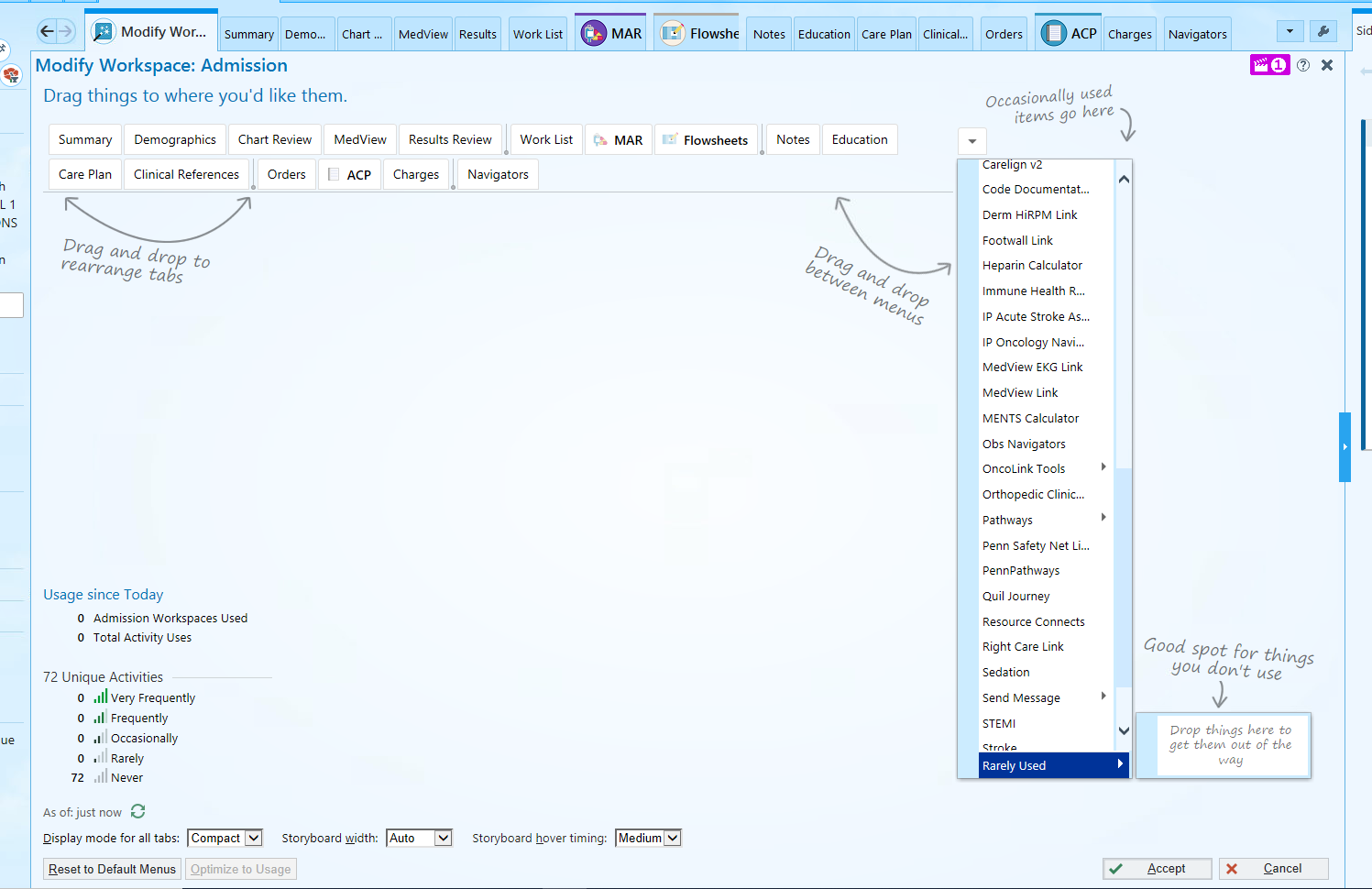 3
Using the workspace wrench, drag PennPathways into your preferred default tabs

Opens PennPathways within PennChart’s SideBar
Drag PennPathways to Work Space Tabs
2
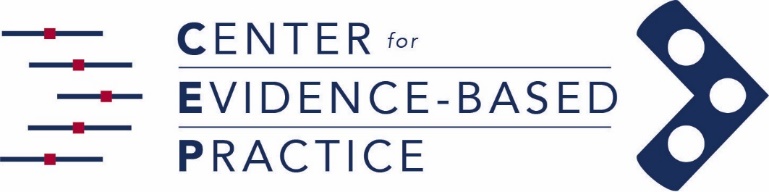 Pathways are also sprinkled throughout Pennchart
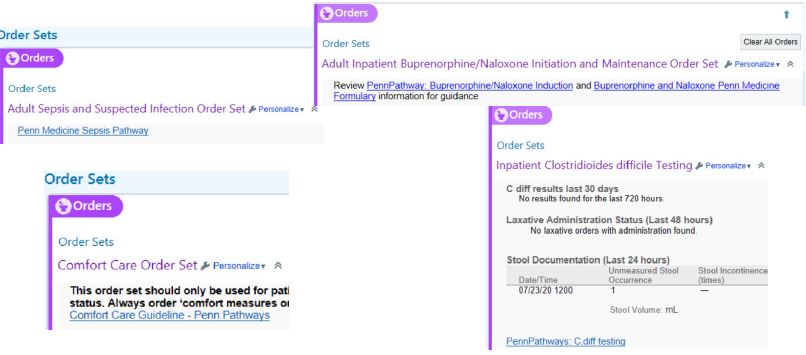 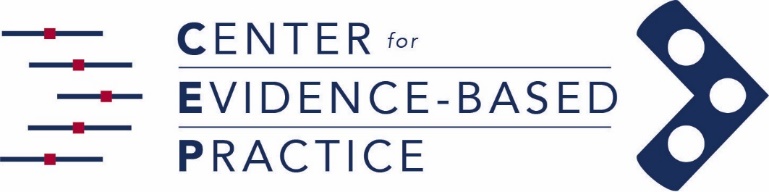